Fig. 3 Brain regions (transverse and coronal glass brain views) in which [11C]CFT uptake was ...
Brain, Volume 124, Issue 4, April 2001, Pages 784–792, https://doi.org/10.1093/brain/124.4.784
The content of this slide may be subject to copyright: please see the slide notes for details.
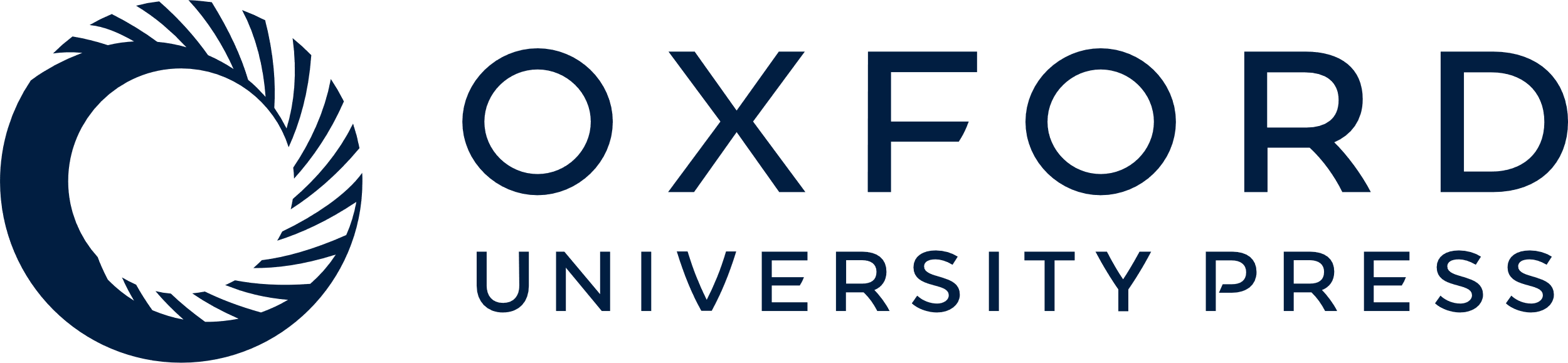 [Speaker Notes: Fig. 3 Brain regions (transverse and coronal glass brain views) in which [11C]CFT uptake was significantly reduced by voluntary walking in healthy subjects (within-group comparison, P < 0.001 uncorrected) [putamen: x, y, z = –22, 6, 2 (Z = 4.67); 26, –2, –4 (Z = 4.27)] (A) and there was a significant correlation between [11C]CFT uptake reduction and task performance (cadence) in the Parkinson's disease group (correlation analysis, P < 0.001 uncorrected) [orbitofrontal area: x, y, z = 24, 20, –18 (Z = 3.93); –16, 12, –16 (Z = 3.78); 6, 4, –10 (Z = 3.78)] (B)


Unless provided in the caption above, the following copyright applies to the content of this slide: © Oxford University Press 2001]